Medicamenten in de pedicure praktijk
Desinfectantia: ontsmettende middelen
Instrumenten en materialen:	
N-nummer valt onder de bestrijdingswet
Uitzondering alcohol 80%, CTB (college voor toelating bestrijdingsmiddelen) is als desinfectans en als combinatie desinfectans met reinigingsmiddel te gebruiken

Huid: 	
Intacte huid: 	alcohol 80% (N-nummer sinds 2014)
Wond:		RVG nummer: registratie van geneesmiddel
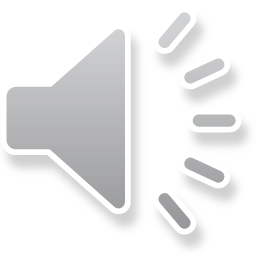 1
© Ilonka Stu
Medicamenten in de pedicure praktijk
Desinfectantia: ontsmettende middelen
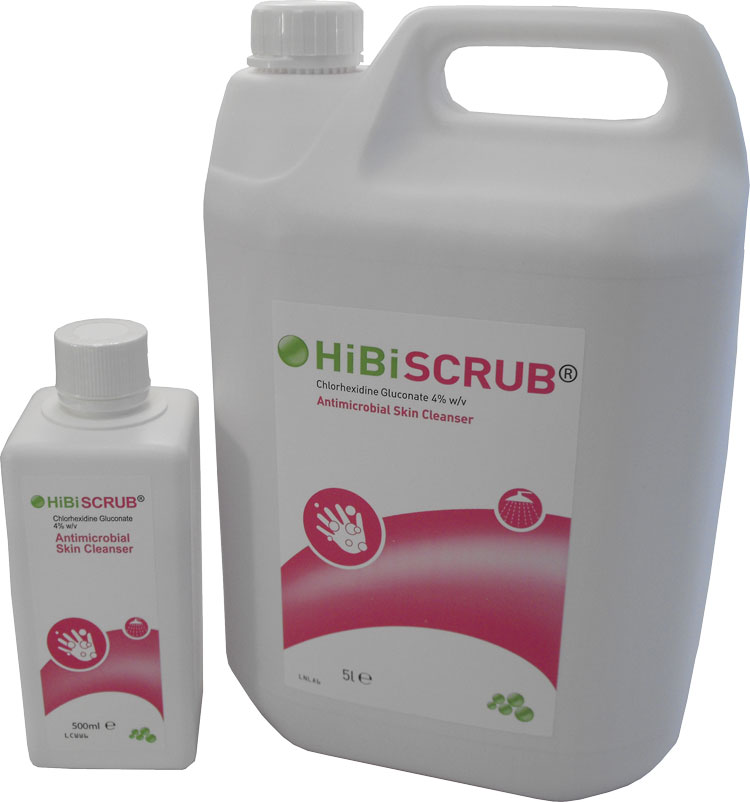 Huid:
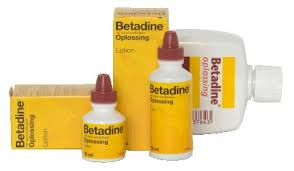 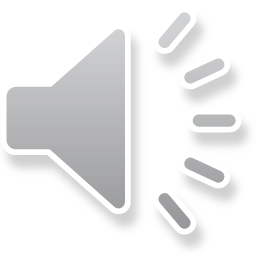 Met chloorhexidine:
Hibitane	             RVG
Hibiscrub	             RVG
Dettol wondspray	  RVG
Hibicet		             RVG
Zonder chloorhexidine:
Jodium en betadine jodium
Betadinescrub
Dettol
© Ilonka Stubbe
2
Andere medicamenten voor de huid
Hoornstof oplossende / etsende middelen
Salicylzuur/salicylpreparaten: wratten, neuro-vasculaire likdoorn
Likdoornpleisters: zilvernitraat/salicylzuur (40%)/melkzuur/giftig chroom, NOOIT bij DM en vaatproblemen, risico klanten
Zilvernitraat/helse steen (zilver in salpeterzuur) 95%
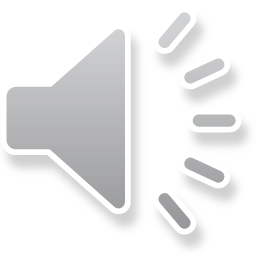 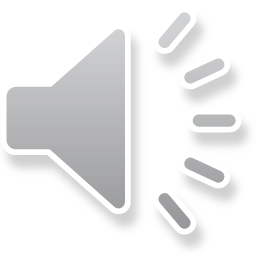 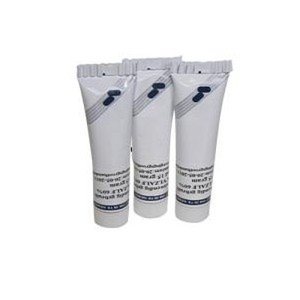 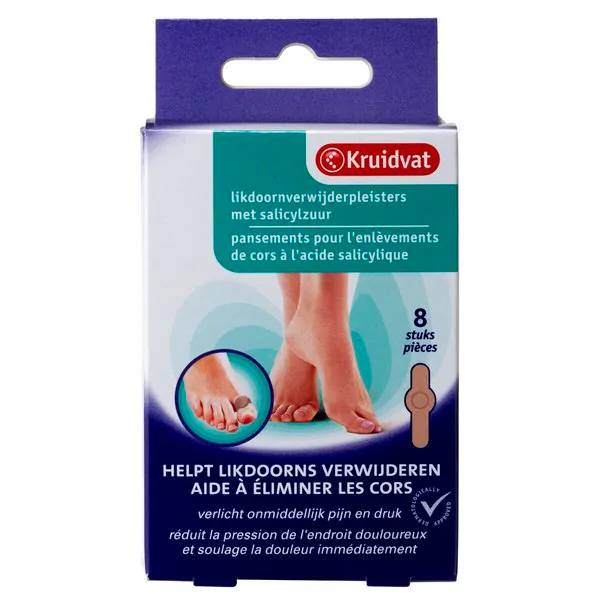 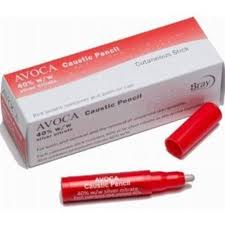 © Ilonka Stubbe
3
Andere medicamenten voor de huid
Ontstekingswerende / adstringerende middelen
Ichthyol zalf/ zwarte trekzalf (kamfer), RVG
Diachylonzalf /witte trekzalf (arachideolie olie + dik vloeibare paraffine), RVG
Betadinezalf, RVG
Cetaflexzalf (cetrimide / chloorhexidine), RVG
Calendulazalf zalf, RVH, homeopathie
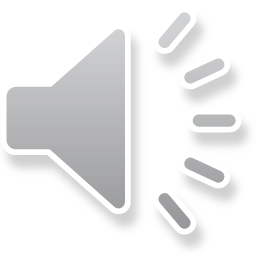 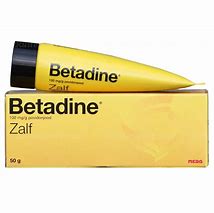 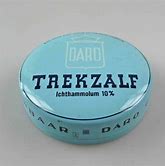 © Ilonka Stubbe
4
Andere medicamenten voor de huid
Huidverzorgende producten
Schrale / droge huid : lanoline (wolvet,let op allergie)
Geïrriteerde huid: zonder actieve stoffen
Vochtige huid: voor het afremmen van de zweetsecretie of de verlaging van de pH-waarde
Kloven: desinfecterende crème
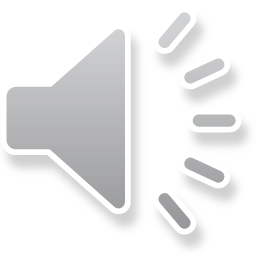 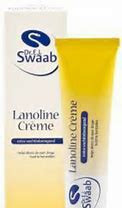 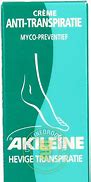 © Ilonka Stubbe
5